Project NExT Session - New Experiences in Teaching

Using Mathematical Software: Effective Use of 
Computer Software in Mathematics Classrooms
Personnel Computer Background – summer 1966 to present

Use of computer in pre-differential equations course work

(3) Increase computer utilization in a differential equations course with 
      an emphasis on parameter estimation and the full cycle of modeling
Brian Winkel, Director, SIMIODE, Cornwall NY USA
Emeritus Professor of Mathematics, United States Military Academy, West Point NY USA
Emeritus Founding Editor PRIMUS – Problems, Resources, and Issues in Mathematics  Undergraduate Studies
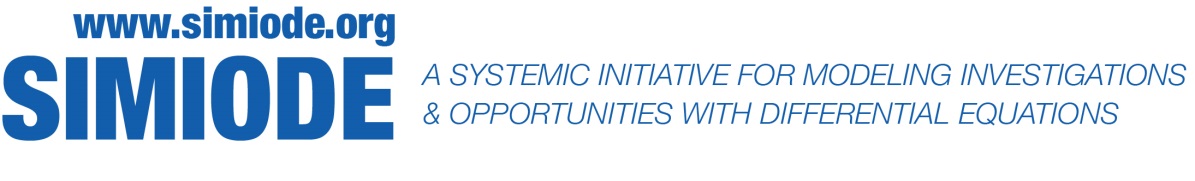 From a point on a mountain slope how much surface can you 
see on a mountain across the valley from where you sit?
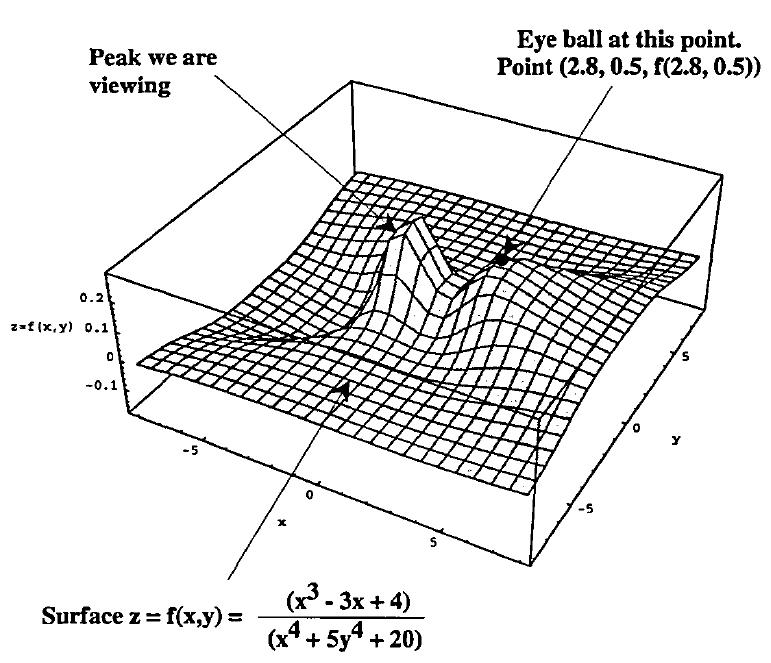 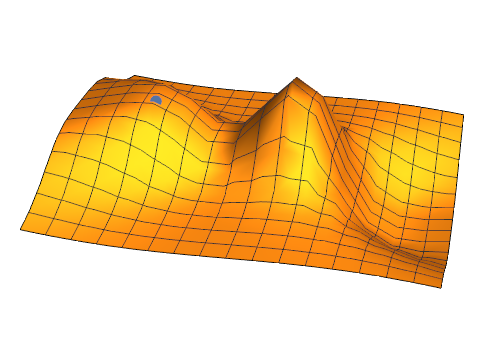 Reference: Winkel, B. J. 1997. In plane view: an exercise in visualization. International Journal of Mathematical
Education in Science and Technology.  28 (4): 599-607.
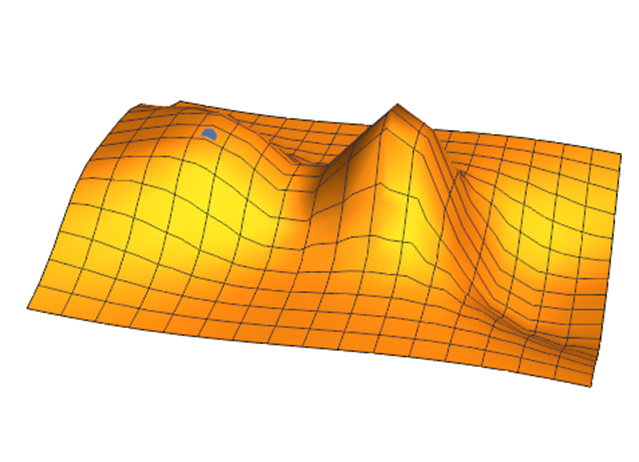 What are the mathematical notions
and strategies to enable you to address
the following questions?
How much surface can you  see on a mountain across the valley from where you sit at blue dot?
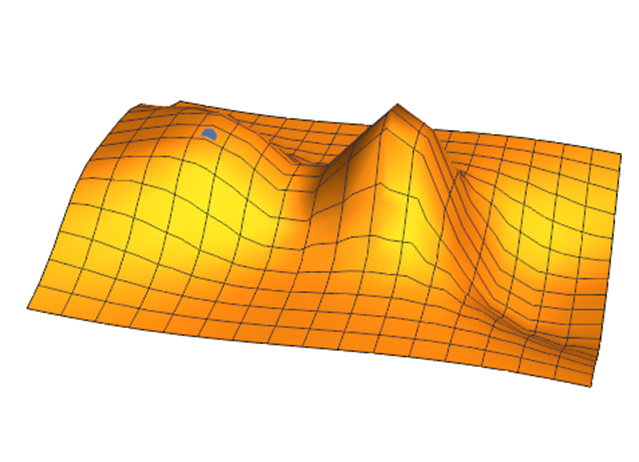 What are the mathematical notions
and strategies to enable you to address
the following questions?
How much surface can you  see on a mountain across the valley from where you sit at blue dot?
What is nearest point on a mountain across the valley from where you sit at blue dot?
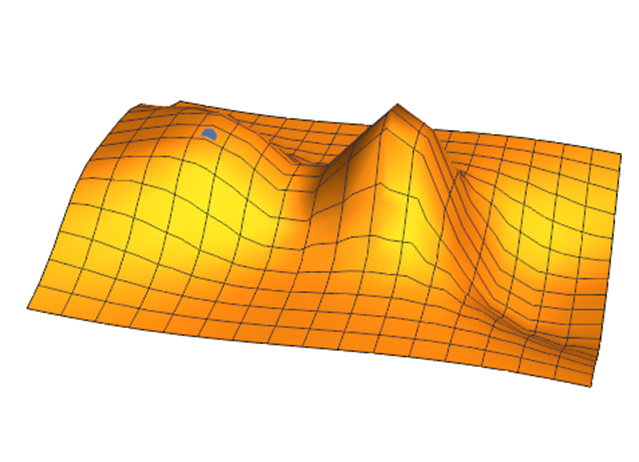 What are the mathematical notions
and strategies to enable you to address
the following questions?
How much surface can you  see on a mountain across the valley from where you sit at blue dot?
What is nearest point on a mountain across the valley from where you sit at blue dot?
What is angle of highest (lowest) elevation to a point on a mountain across the valley from where you sit at blue dot?
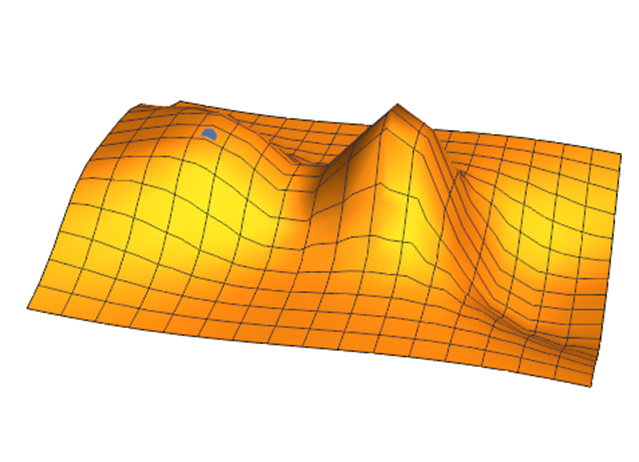 What are the mathematical notions
and strategies to enable you to address
the following questions?
How much surface can you  see on a mountain across the valley from where you sit at blue dot?
What is nearest point on a mountain across the valley from where you sit at blue dot?
What is angle of highest (lowest) elevation to a point on a mountain across the valley from where you sit at blue dot?
Where should you position yourself on the mountain so that you see the most surface area on the mountain on the other side of the valley?
What mathematics is in this picture?
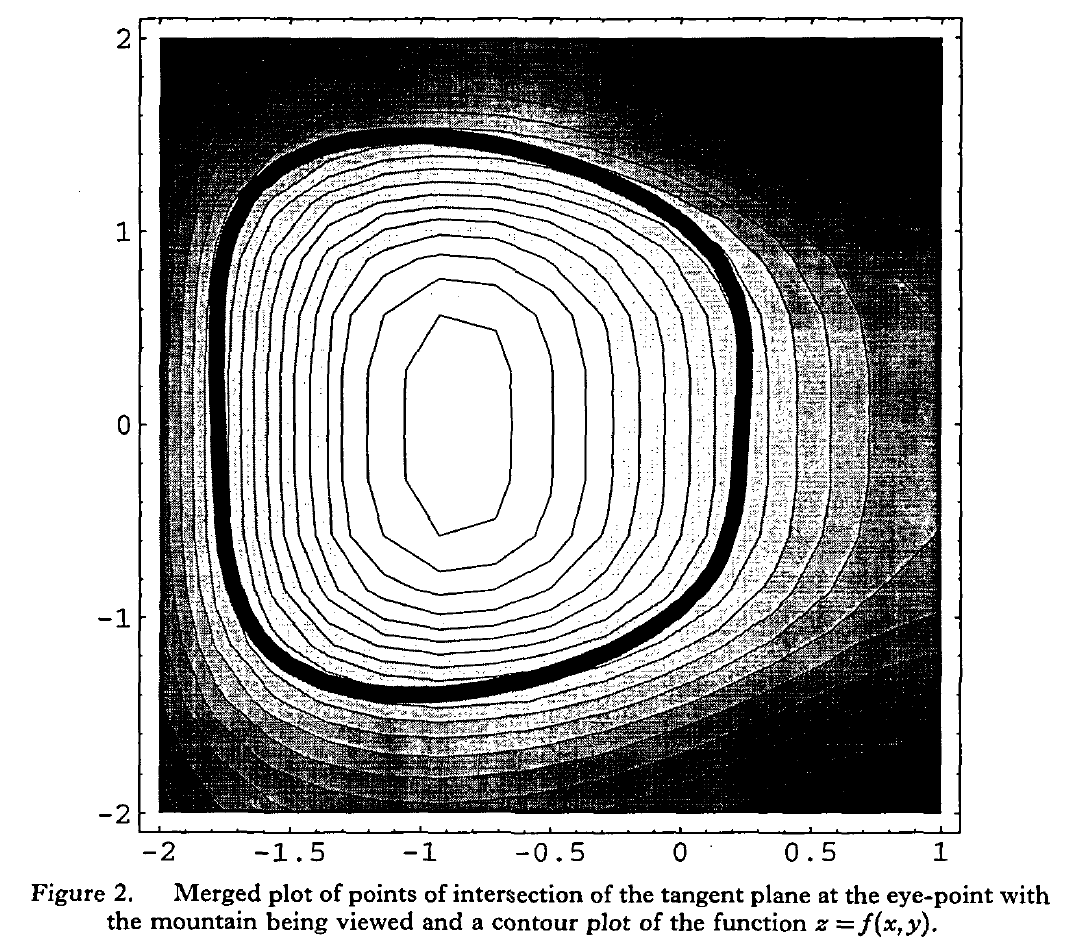 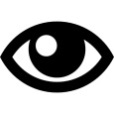 What mathematics is in this picture?
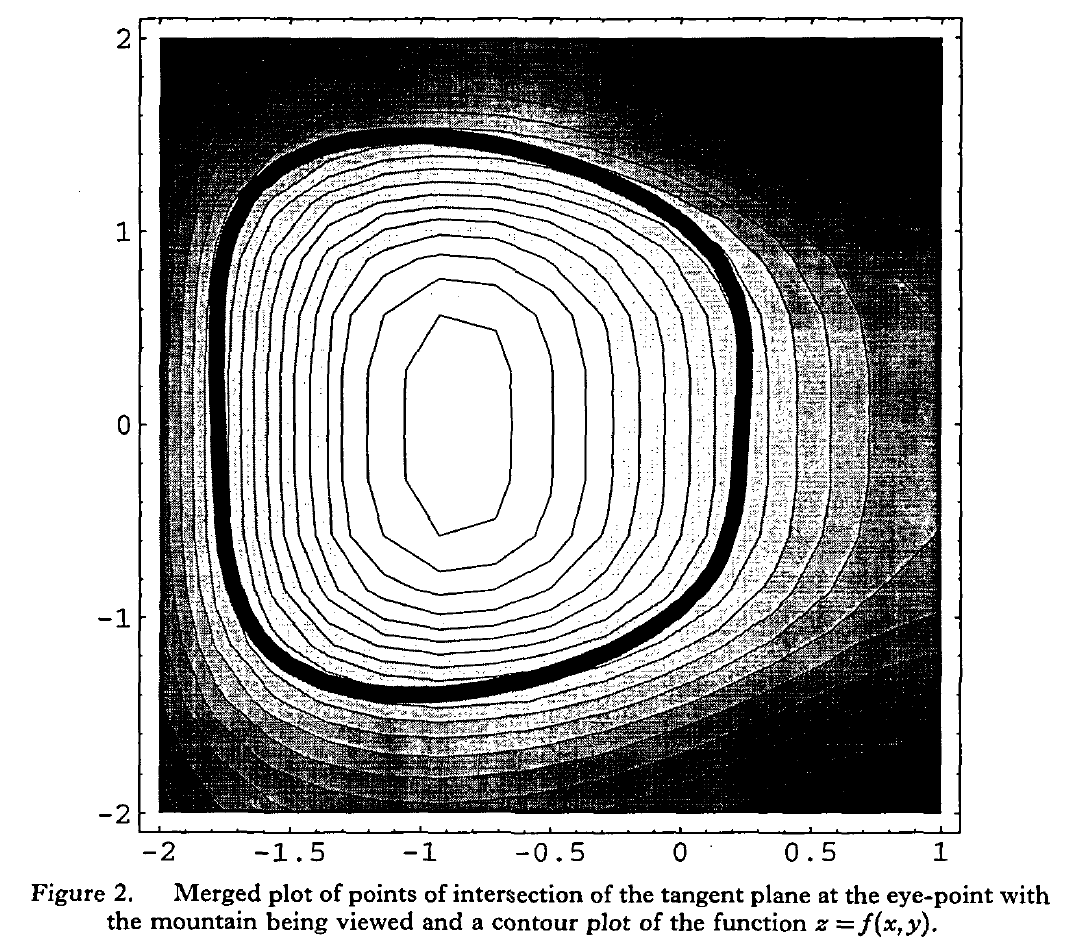 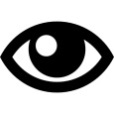 What mathematics is in this picture?
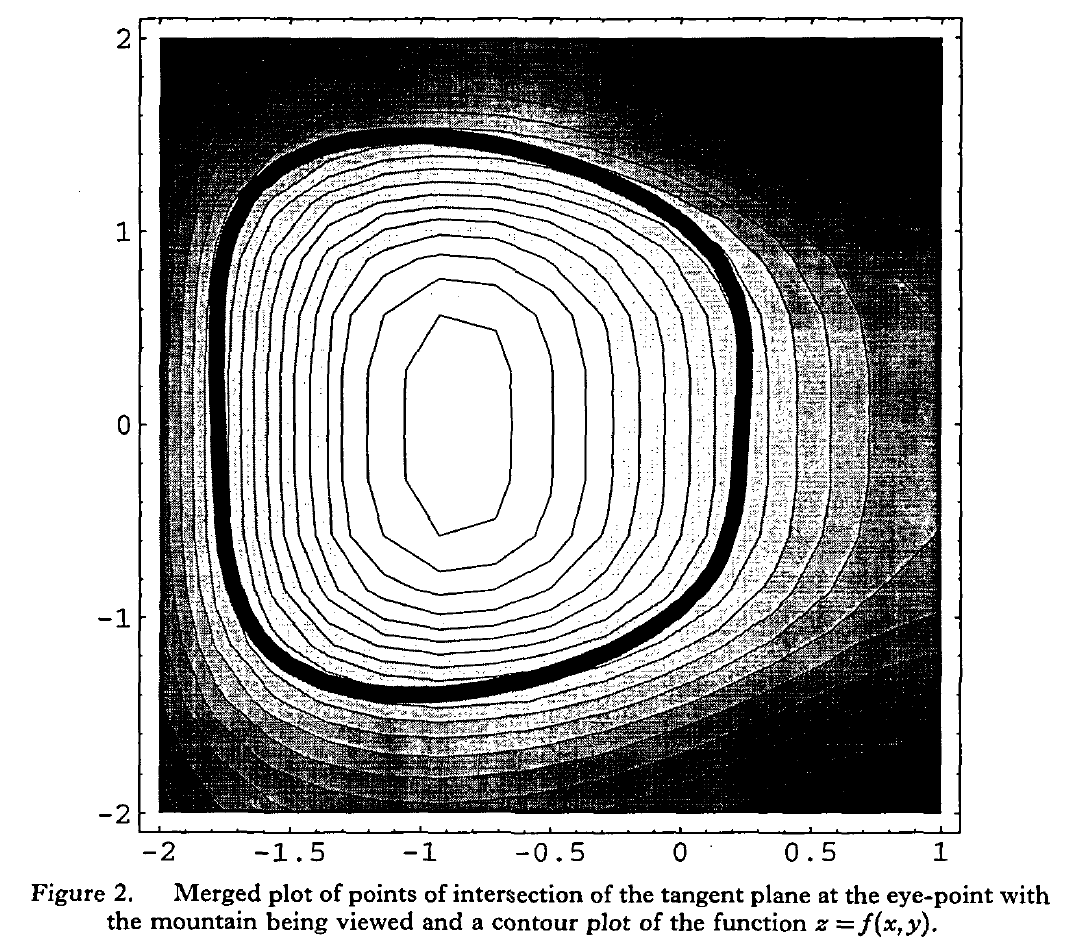 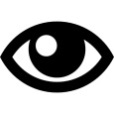 What do the arrows signify?
What mathematics is in this picture?
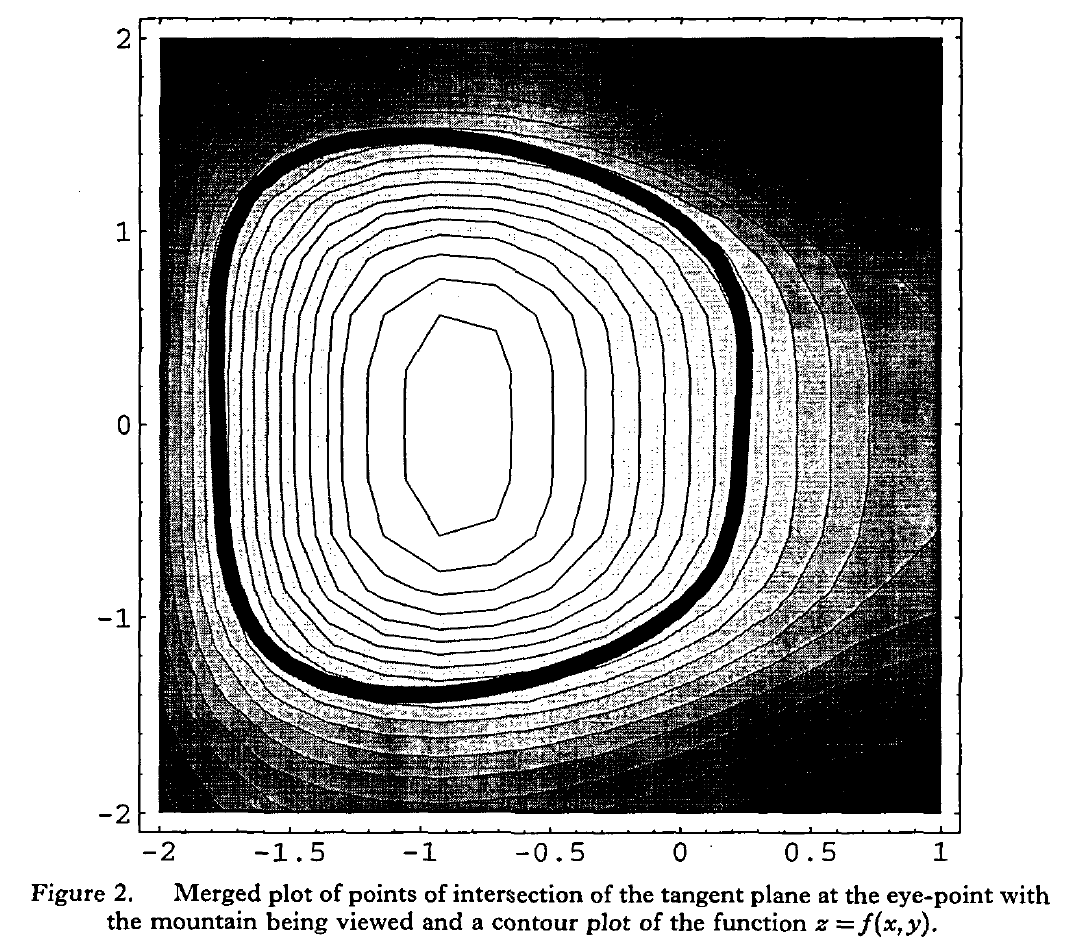 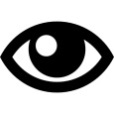 What do the arrows signify?
What other boundary do we need?
How do we get that other boundary?
What mathematics is in this picture?
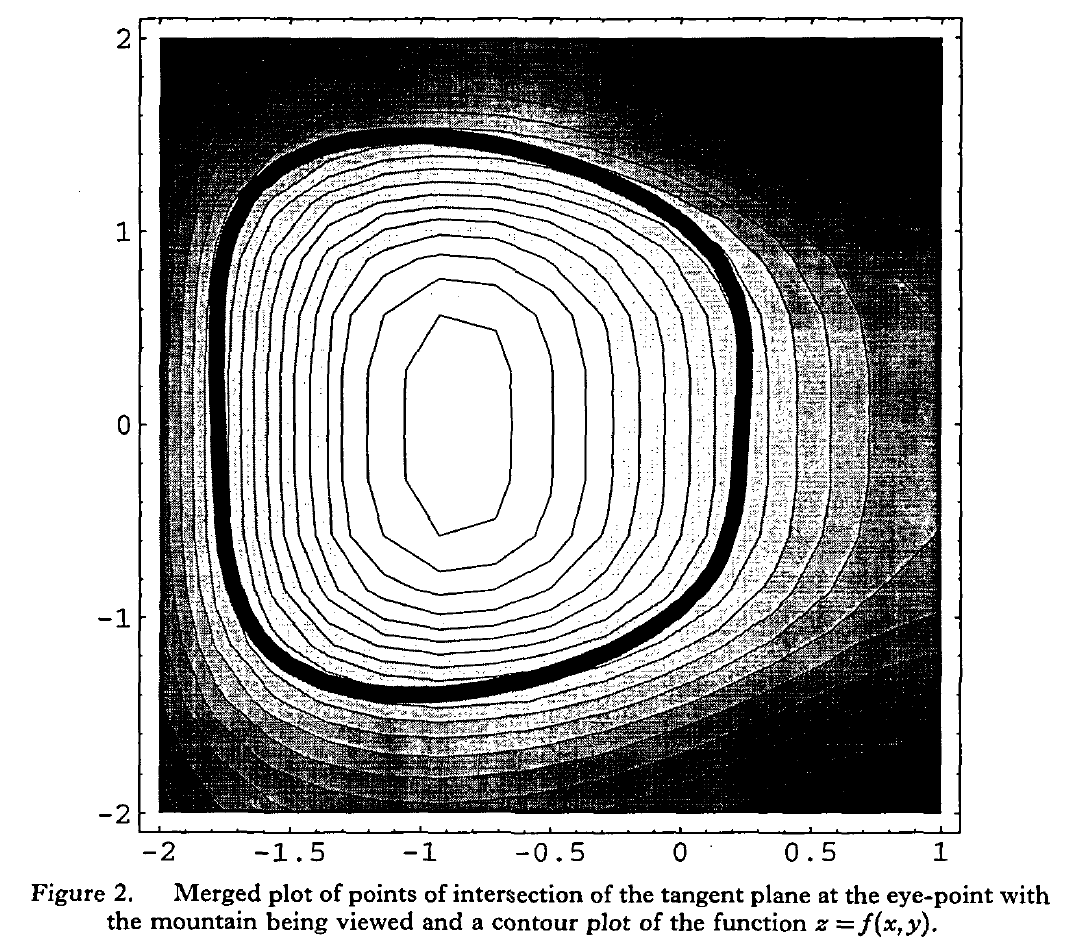 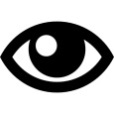 What do the arrows signify?
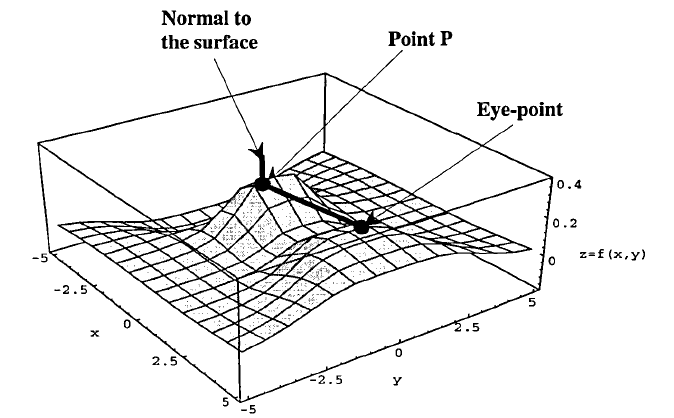 What other boundary do we need?
How do we get that other boundary?
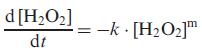 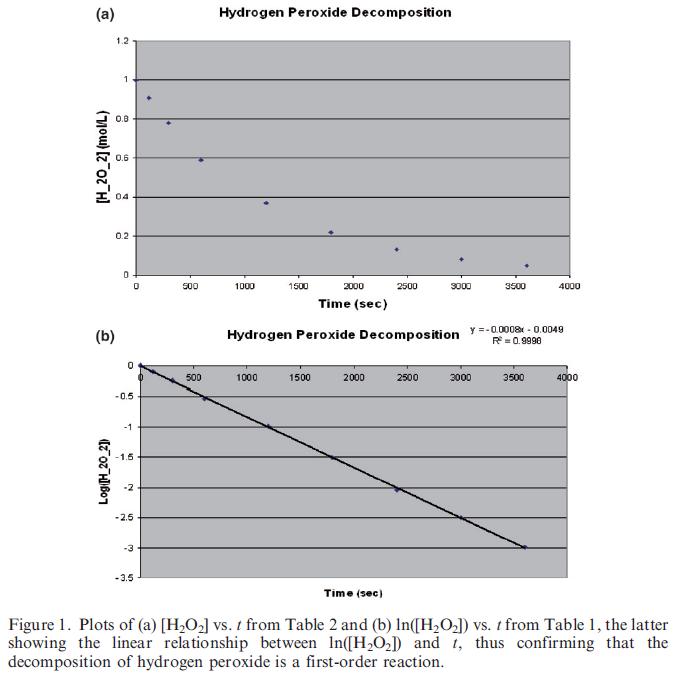 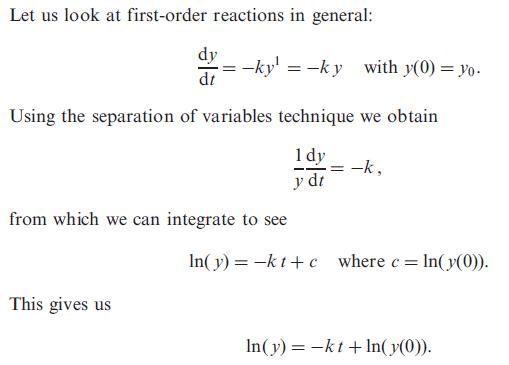 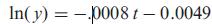 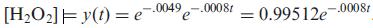 Reference: Winkel, B. J. 2011. Parameter estimates in differential equation models for chemical kinetics. International Journal of Mathematical Education in Science and Technology.  42(1): 37-51.
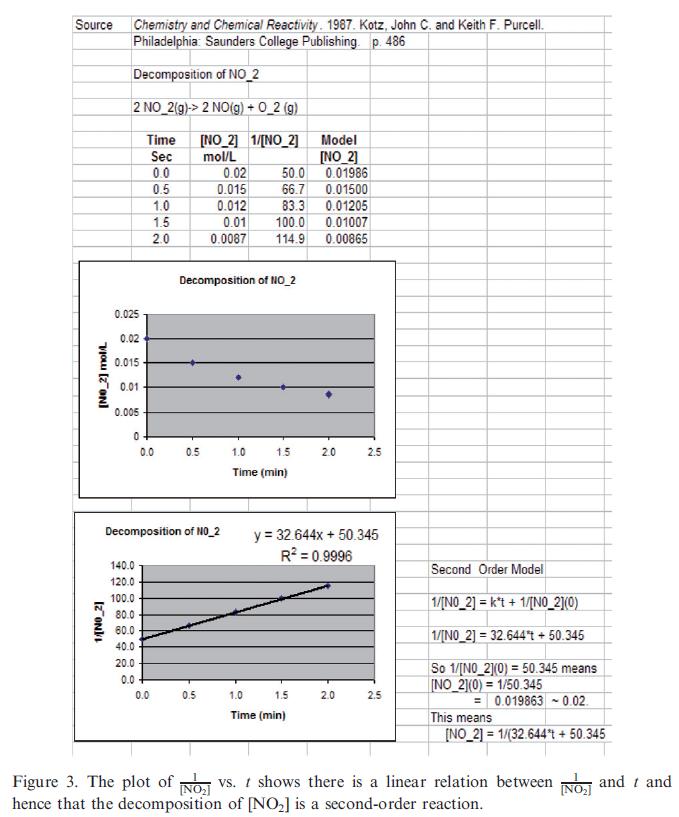 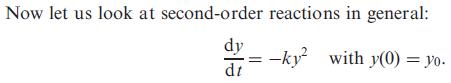 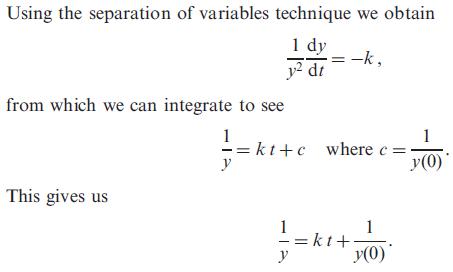 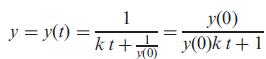 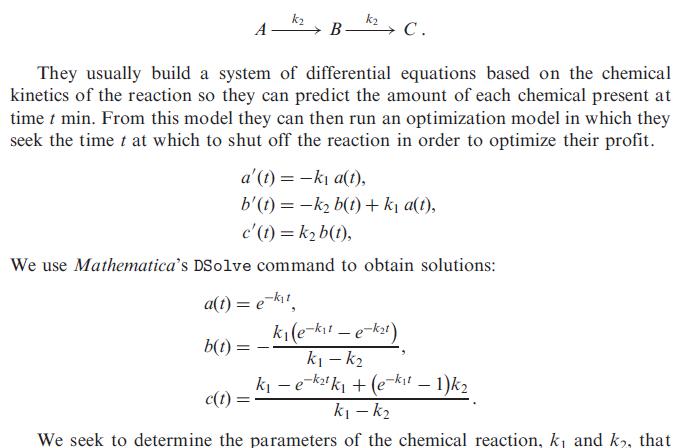 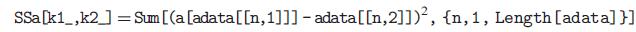 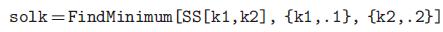 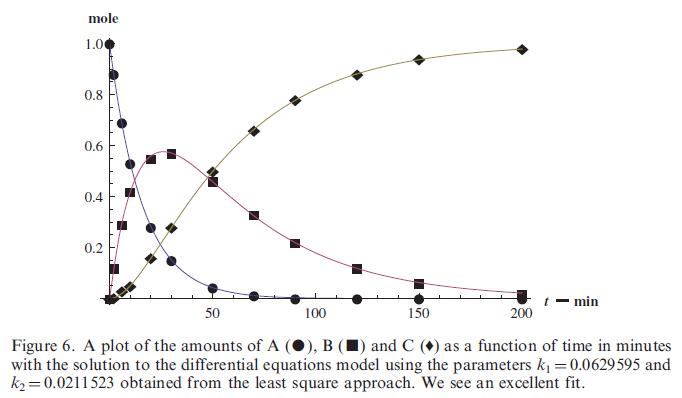 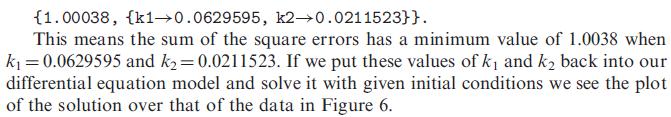 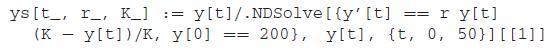 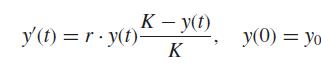 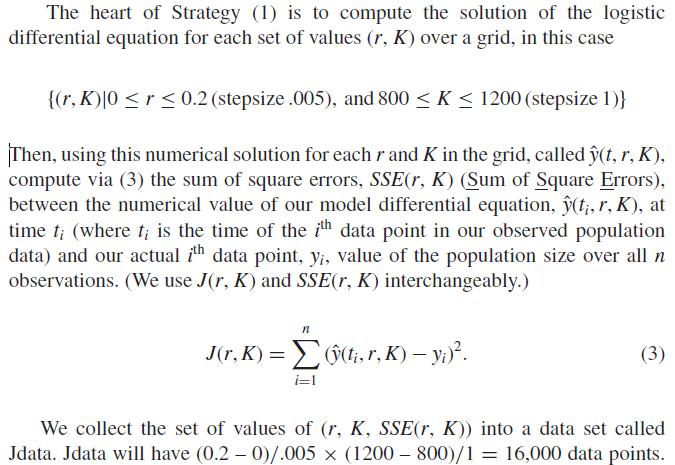 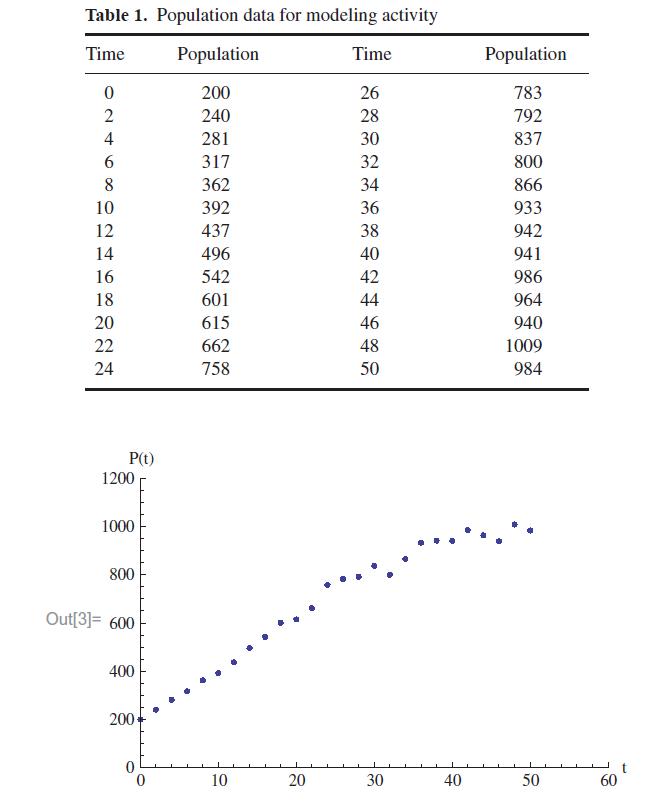 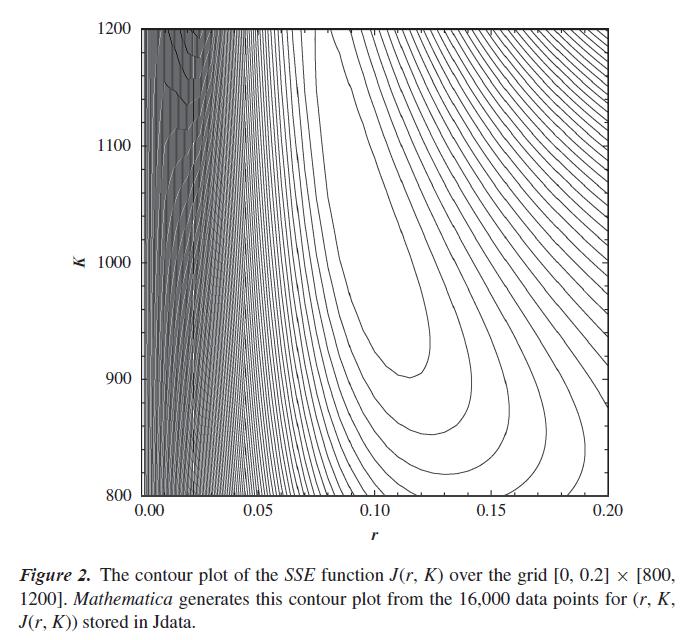 Reference: Winkel, B. J. 2011. Parameter Estimates in Differential Equation Models for Population Growth. PRIMUS. 21(2): 101-129.
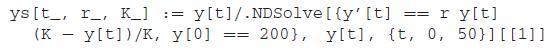 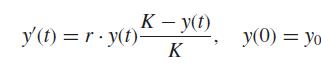 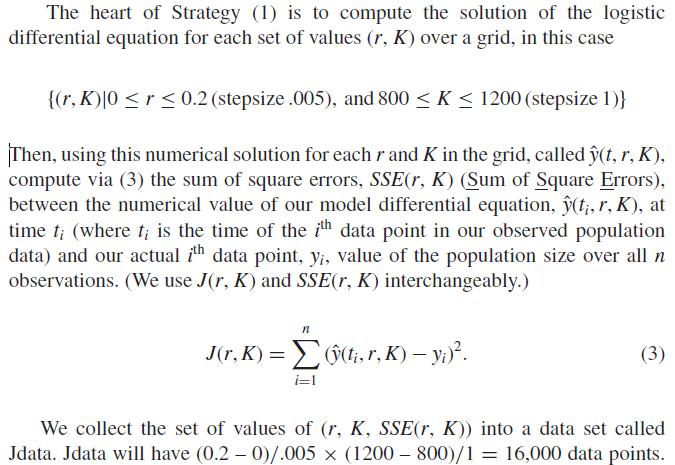 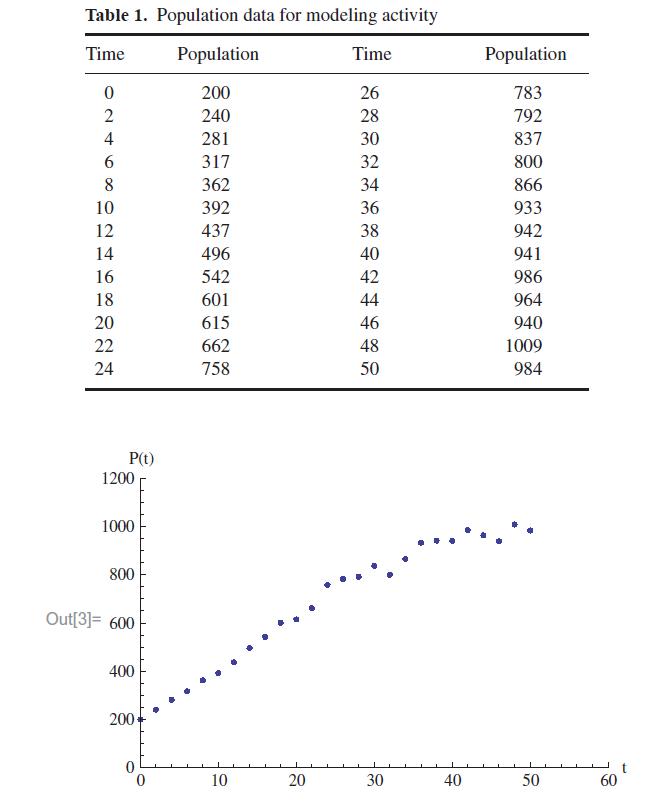 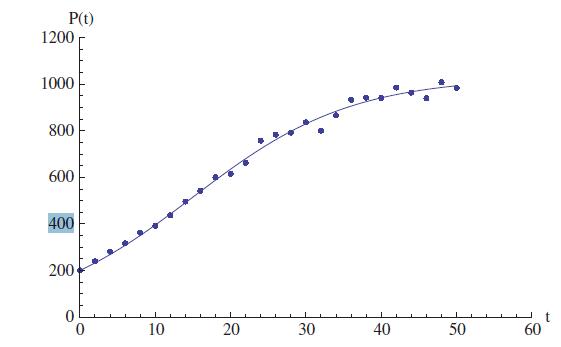 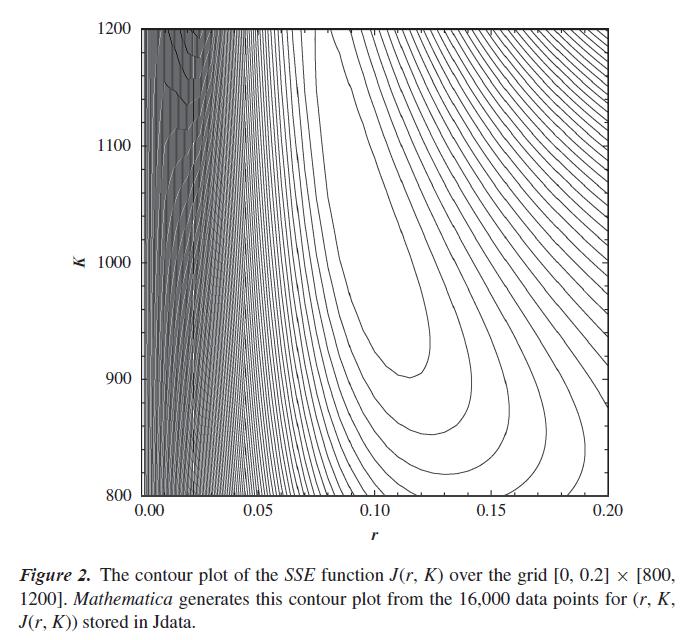 r = 0.095
K = 1029
Reference: Winkel, B. J. 2011. Parameter Estimates in Differential Equation Models for Population Growth. PRIMUS. 21(2): 101-129.
Gradient approach on parameter surface: (r, K/1000, SSE(r, K/1000)).
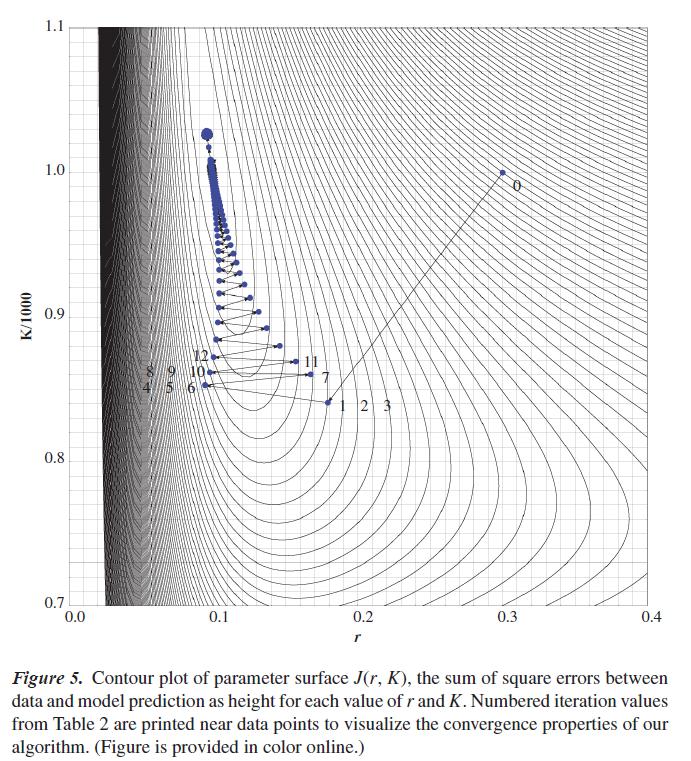 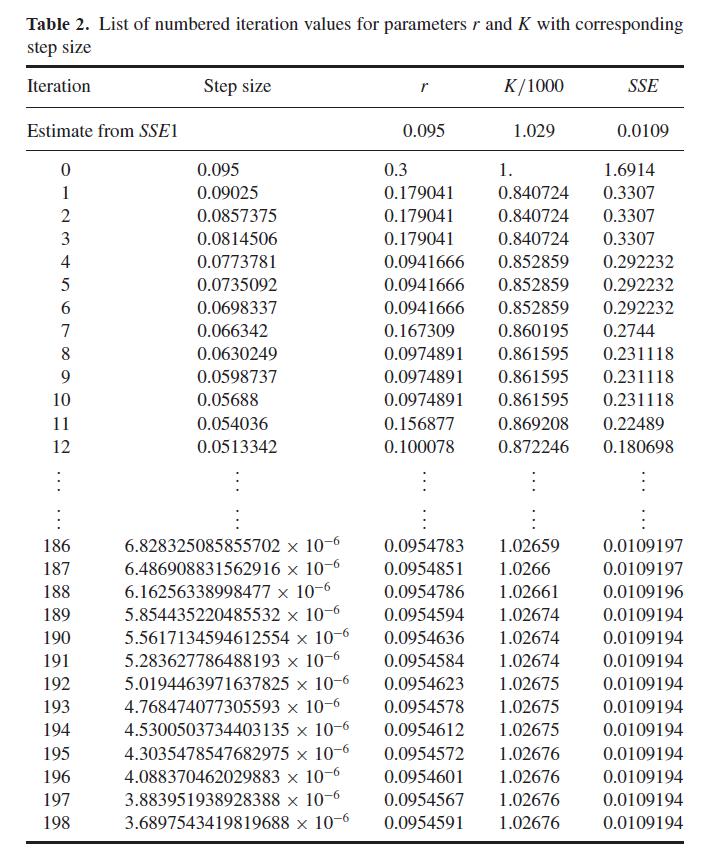 Thank you. 
     Time for more.
         Time for discussion.


BrianWinkel@simiode.org
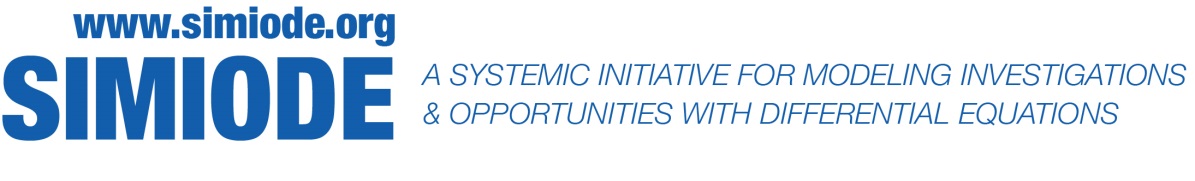